科技商务模板
Don't aim for success if you want it; just do what you love and believe in, and it will come naturally.
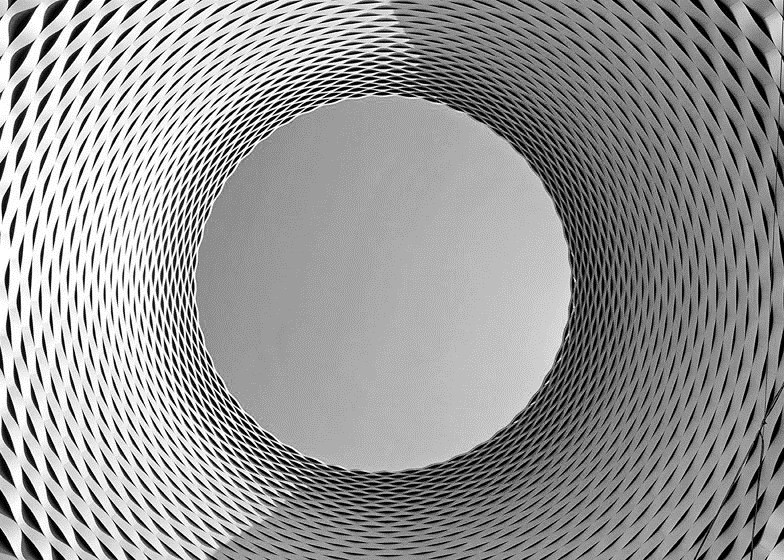 2021
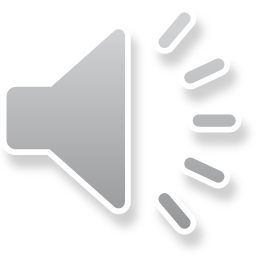 CONTENTS
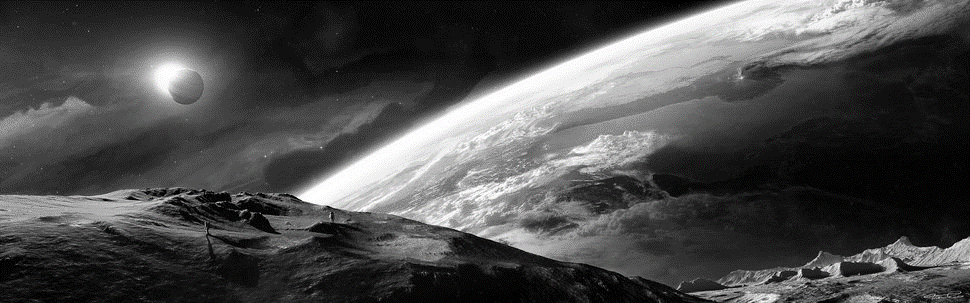 PART 03
PART 04
PART 01
PART 02
请输入你的正文
请输入你的正文
请输入你的正文
请输入你的正文
Don't aim for success if you want it; just do what you love and believe in, and it will come naturally.
Don't aim for success if you want it; just do what you love and believe in, and it will come naturally.
Don't aim for success if you want it; just do what you love and believe in, and it will come naturally.
Don't aim for success if you want it; just do what you love and believe in, and it will come naturally.
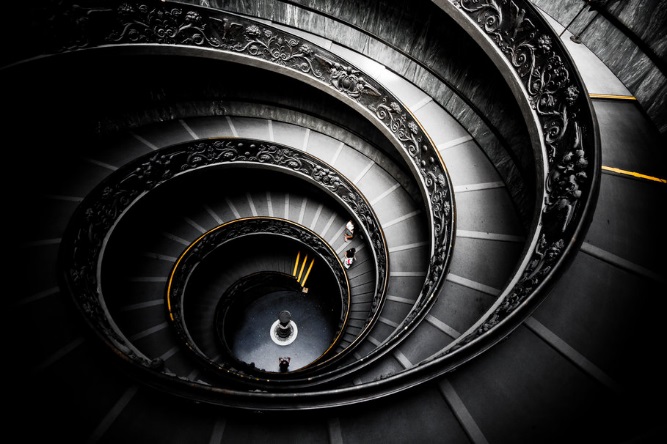 PART 01
请输入你的正文
Don't aim for success if you want it; just do what you love and believe in, and it will come naturally.
Don't aim for success if you want it; just do what you love and believe in, and it will come naturally. Don't aim for success if you want it; just do what you love and believe in, and it will come naturally.
Don't aim for success if you want it; just do what you love and believe in, and it will come naturally.
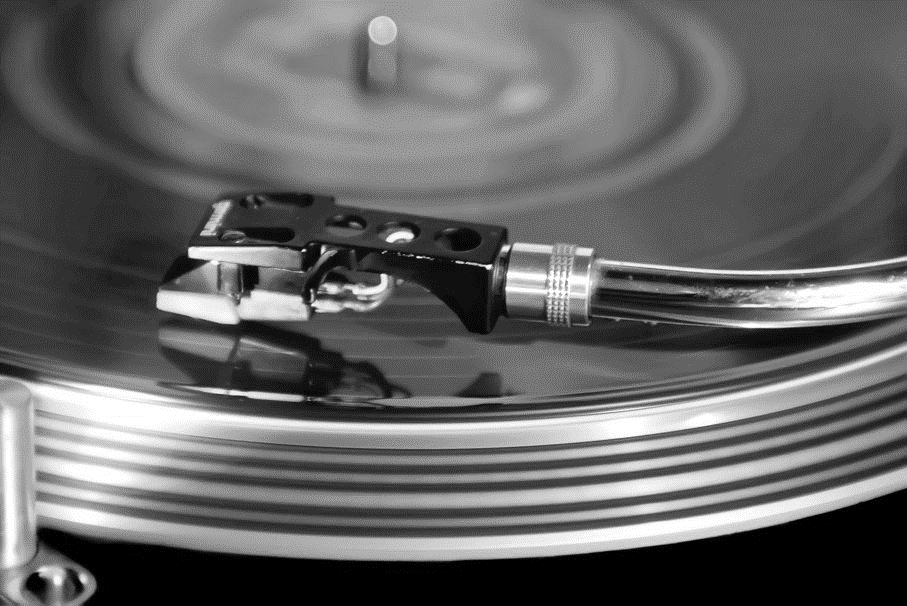 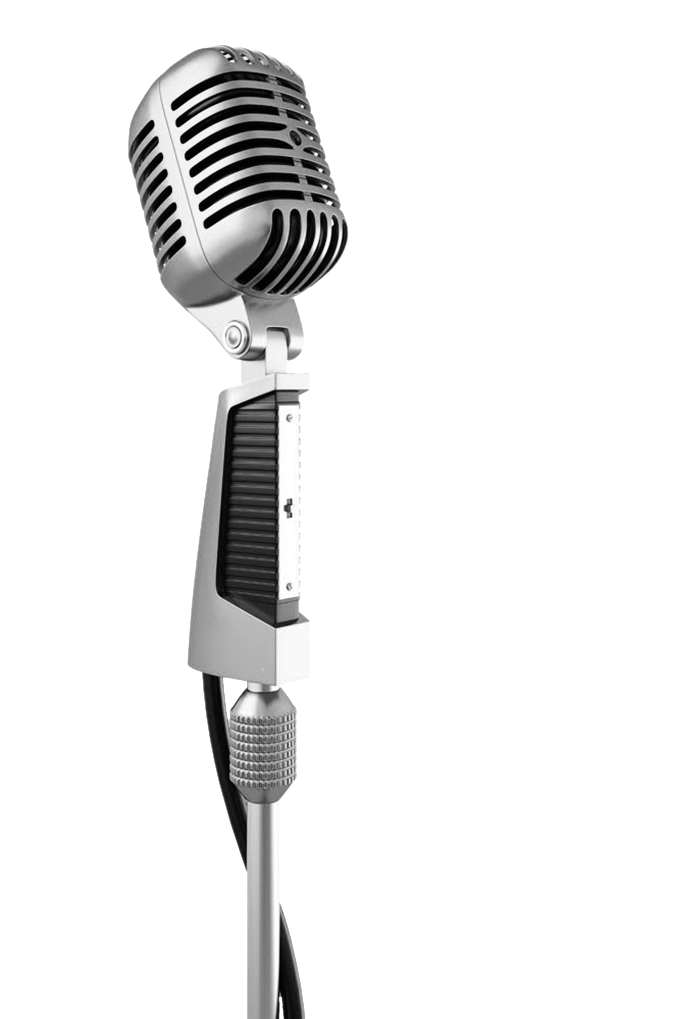 Don't aim for success if you want it; just do what you love and believe in, and it will come naturally.
ADD YOUR TITLE PLEASE
Don't aim for success if you want it; just do what you love and believe in, and it will come naturally.
Don't aim for success if you want it; just do what you love and believe in, and it will come naturally.
请输入你的标题
ADD YOUR TITLE PLEASE
请输入你的正文
请输入你的正文
请输入你的正文
Don't aim for success if you want it; just do what you love and believe in, and it will come naturally.
Don't aim for success if you want it; just do what you love and believe in, and it will come naturally.
Don't aim for success if you want it; just do what you love and believe in, and it will come naturally.
请输入你的标题
You have to believe in yourself. That's the secret of success. You have to believe in yourself . You have to believe in yourself. That's the secret of success. You have to believe in yourself
TITLE HERE
TITLE HERE
TITLE HERE
TITLE HERE
You have to believe in yourself. That's the secret of success. You have to believe in yourself .
You have to believe in yourself. That's the secret of success. You have to believe in yourself .
You have to believe in yourself. That's the secret of success. You have to believe in yourself .
You have to believe in yourself. That's the secret of success. You have to believe in yourself .
请输入你的标题
You have to believe in yourself. That's the secret of success. You have to believe in yourself . You have to believe in yourself. That's the secret of success. You have to believe in yourself
TEXT
TEXT
TEXT
TEXT
TEXT
TEXT
TEXT
TEXT
TEXT
TEXT
TEXT
TEXT
35%
You have to believe in yourself. That's the secret of success. You have to believe in yourself .
Don't aim for success if you want it; just do what you love and believe in, and it will come naturally.
Don't aim for success if you want it; just do what you love and believe in, and it will come naturally.
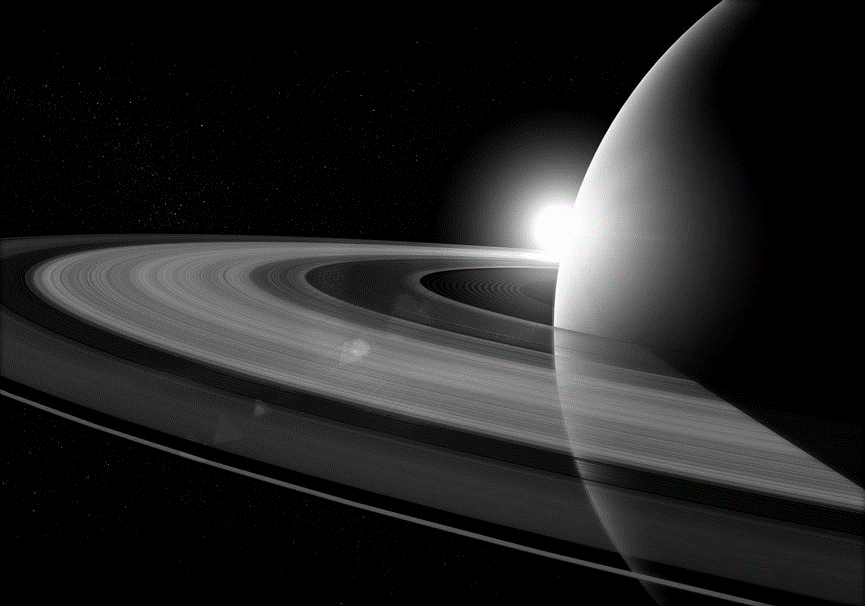 Don't aim for success if you want it; just do what you love and believe in, and it will come naturally.
Don't aim for success if you want it; just do what you love and believe in, and it will come naturally.
请输入你的标题
ADD YOUR TITLE PLEASE
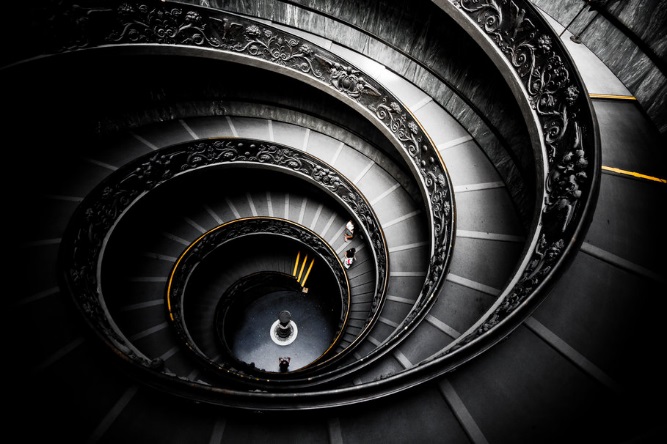 PART 02
请输入你的正文
Don't aim for success if you want it; just do what you love and believe in, and it will come naturally.
请输入你的标题
Don't aim for success if you want it; just do what you love and believe in, and it will come naturally.
请输入你的标题
ADD YOUR TITLE PLEASE
请输入你的标题
ADD YOUR TITLE PLEASE
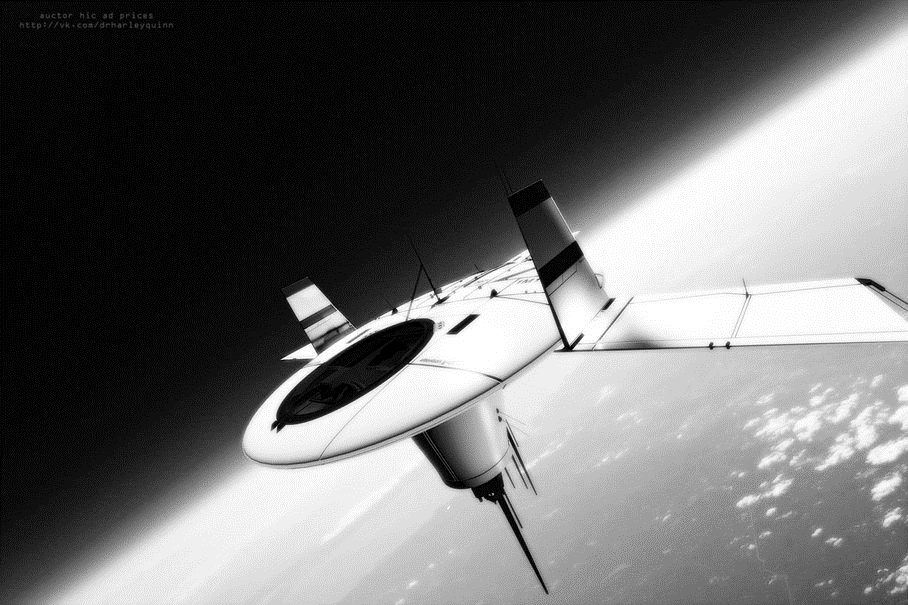 请输入你的标题
ADD YOUR TITLE PLEASE
请输入你的标题
ADD YOUR TITLE PLEASE
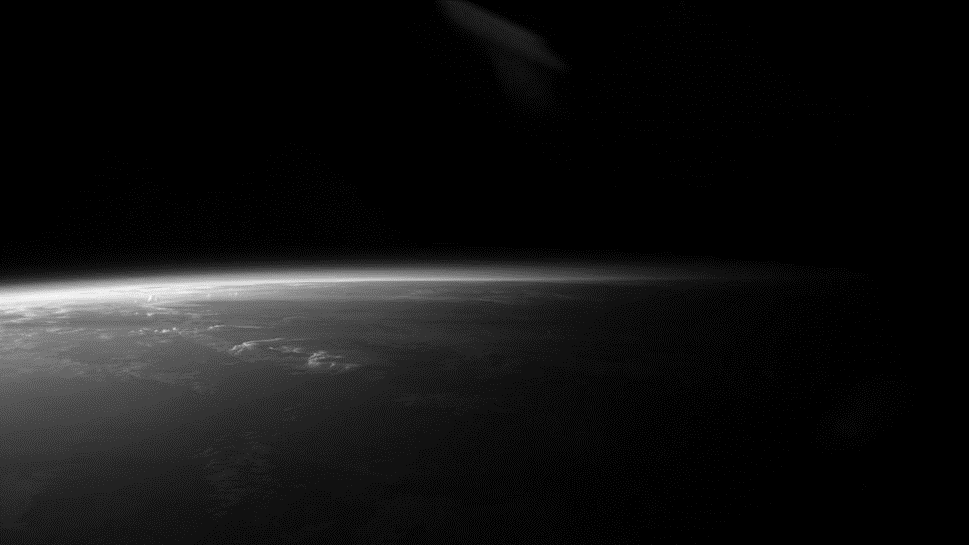 请输入你的正文
请输入你的正文
请输入你的正文
Don't aim for success if you want it; just do what you love and believe in, and it will come naturally.
Don't aim for success if you want it; just do what you love and believe in, and it will come naturally.
Don't aim for success if you want it; just do what you love and believe in, and it will come naturally.
ADD YOUR TITLE HERE
请输入你的标题
You have to believe in yourself. That's the secret of success. You have to believe in yourself .
ADD YOUR TITLE HERE
ADD YOUR TITLE HERE
You have to believe in yourself. That's the secret of success. You have to believe in yourself .That's the secret of success. You have to believe in yourself.
You have to believe in yourself. That's the secret of success. You have to believe in yourself .That's the secret of success. You have to believe in yourself.
ADD YOUR TITLE HERE
ADD YOUR TITLE HERE
You have to believe in yourself. That's the secret of success. You have to believe in yourself .That's the secret of success. You have to believe in yourself.
You have to believe in yourself. That's the secret of success. You have to believe in yourself .That's the secret of success. You have to believe in yourself.
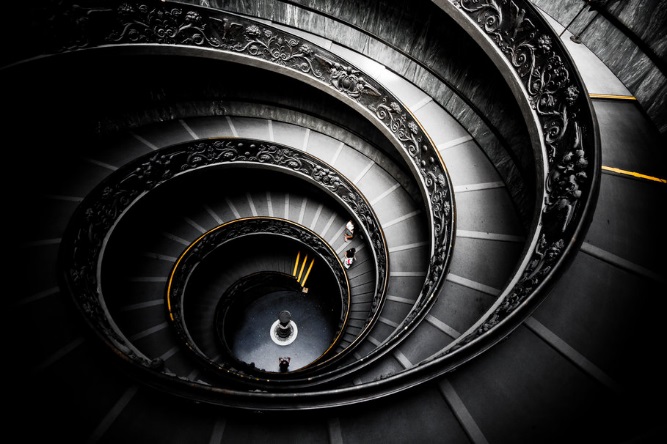 ADD YOUR 
         TITLE
Don't aim for success if you want it; just do what you love and believe in, and it will come naturally.
请输入你的标题
ADD YOUR TITLE PLEASE
78%
45%
65%
87%
TITLE HERE
TITLE HERE
TITLE HERE
TITLE HERE
You have to believe in yourself. That's the secret of success.
You have to believe in yourself. That's the secret of success.
You have to believe in yourself. That's the secret of success.
You have to believe in yourself. That's the secret of success.
ADD YOUR TITLE PLEASE
Don't aim for success if you want it; just do what you love and believe in, and it will come naturally. Don't aim for success if you want it; just do what you love and believe in, and it will come naturally.
ADD YOUR 
         TITLE
Don't aim for success if you want it; just do what you love and believe in, and it will come naturally.
Don't aim for success if you want it; just do what you love and believe in, and it will come naturally. Don't aim for success if you want it; just do what you love and believe in, and it will come naturally.
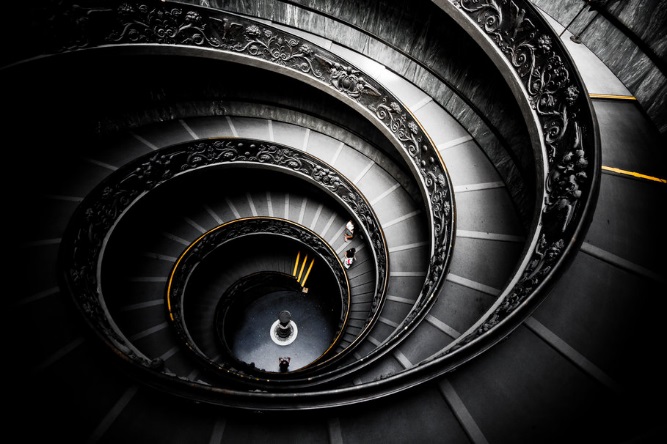 PART 03
请输入你的正文
Don't aim for success if you want it; just do what you love and believe in, and it will come naturally.
请输入你的标题
ADD YOUR TITLE PLEASE
03
01
02
Energy and persistence conquer all things. Never underestimate your power to change yourself.
Energy and persistence conquer all things. Never underestimate your power to change yourself. You have to believe in yourself.
Energy and persistence conquer all things. Never underestimate your power to change yourself. You have to believe in yourself.
Energy and persistence conquer all things. Never underestimate your power to change yourself. You have to believe in yourself.
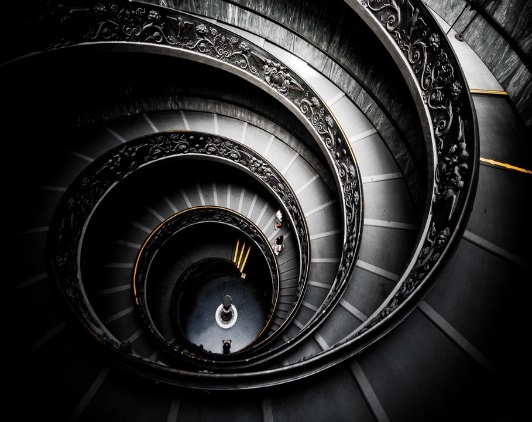 04
请输入你的标题
ADD YOUR TITLE PLEASE
Don't aim for success if you want it; just do what you love and believe in, and it will come naturally.
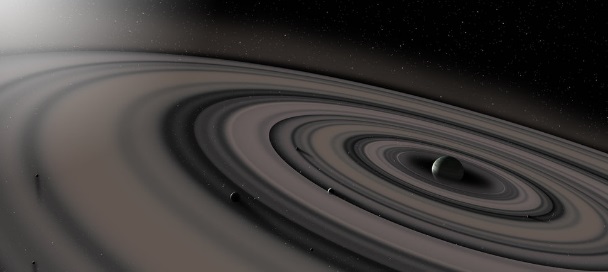 请输入你的标题
ADD YOUR TITLE PLEASE
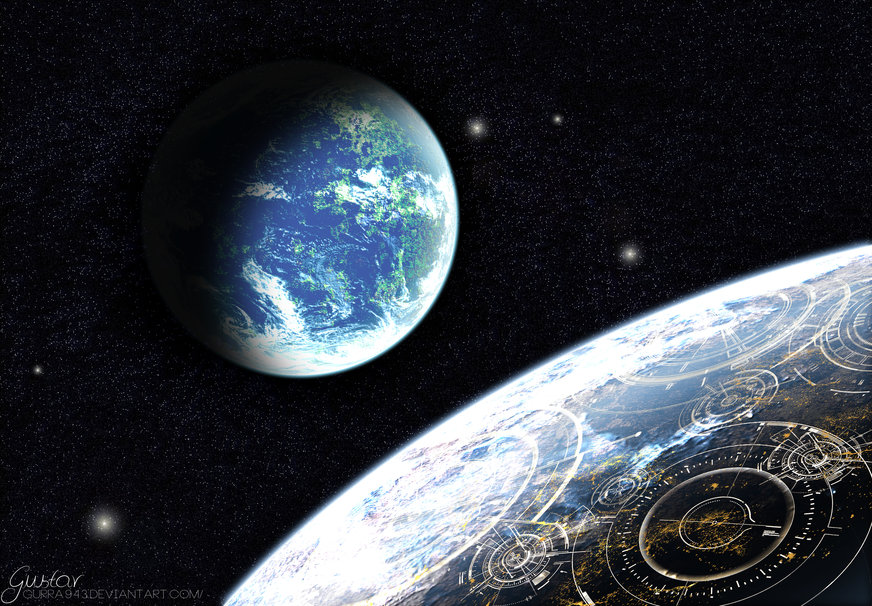 Energy and persistence conquer all things. Never underestimate your power to change yourself..
Energy and persistence conquer all things. Never underestimate your power to change yourself.
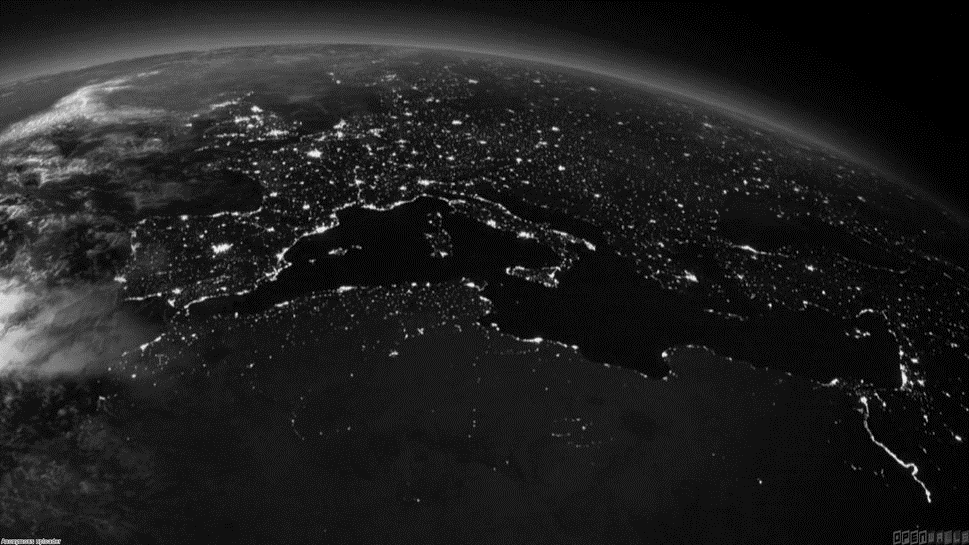 请输入你的正文
Don't aim for success if you want it; just do what you love and believe in.
请输入你的正文
请输入你的正文
Don't aim for success if you want it; just do what you love and believe in.
Don't aim for success if you want it; just do what you love and believe in.
ADD YOUR 
         TITLE
ADD YOUR TITLE PLEASE
Don't aim for success if you want it; just do what you love and believe in, and it will come naturally.
Don't aim for success if you want it; just do what you love and believe in, and it will come naturally
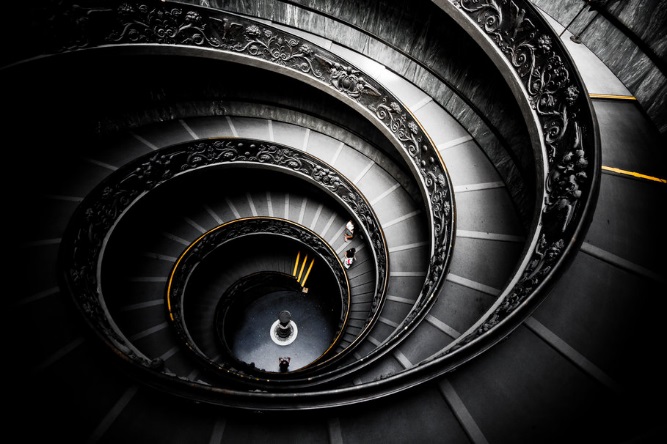 PART 04
请输入你的正文
Don't aim for success if you want it; just do what you love and believe in, and it will come naturally.
请输入你的标题
请输入你的标题
请输入你的标题
请输入你的标题
请输入你的标题
请输入你的标题
ADD YOUR TITLE PLEASE
Don't aim for success if you want it; just do what you love and believe in, and it will come naturally.
请输入你的标题
ADD YOUR TITLE PLEASE
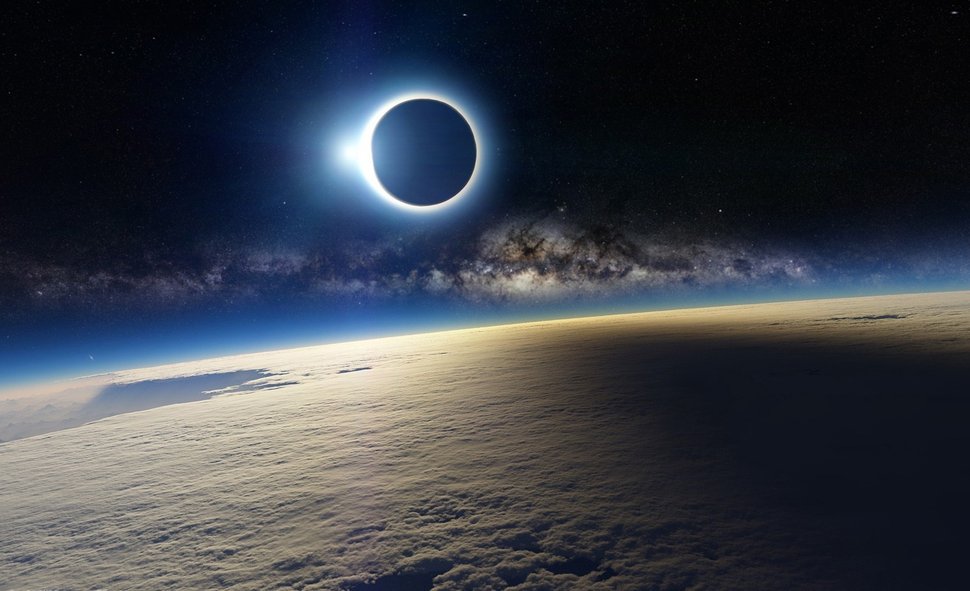 ADD TEXT HERE
You have to believe in yourself. That's the secret of success. You have to believe in yourself .That's the secret of success. You have to believe in yourself. That's the secret of success. You have to believe in yourself. You have to believe in yourself.
请输入你的标题
请输入你的正文
请输入你的正文
Don't aim for success if you want it; just do what you love and believe in, and it will come naturally.
Don't aim for success if you want it; just do what you love and believe in, and it will come naturally.
ADD YOUR TITLE PLEASE
S
W
O
T
请输入你的正文
请输入你的正文
Don't aim for success if you want it; just do what you love and believe in, and it will come naturally.
Don't aim for success if you want it; just do what you love and believe in, and it will come naturally.
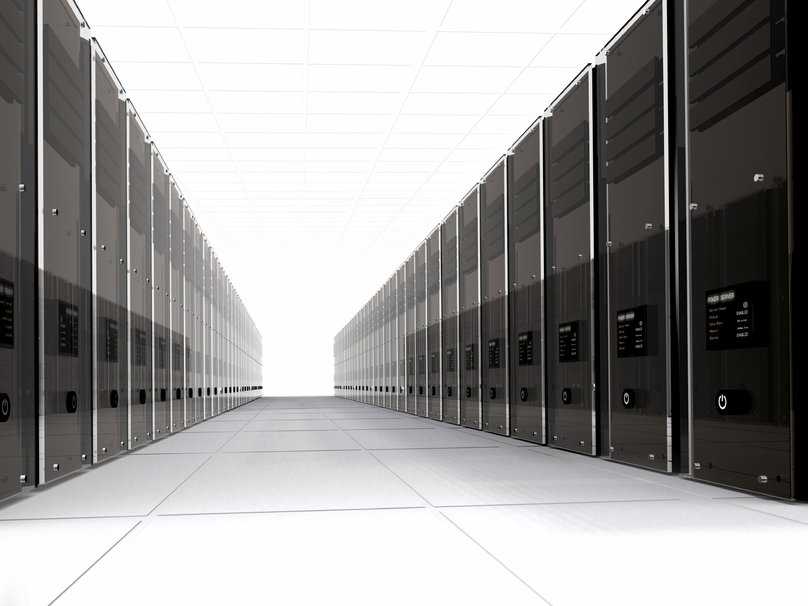 ADD YOUR TITLE
请输入你的正文
Don't aim for success if you want it; just do what you love and believe in.
请输入你的正文
Don't aim for success if you want it; just do what you love and believe in.
请输入你的正文
Don't aim for success if you want it; just do what you love and believe in.
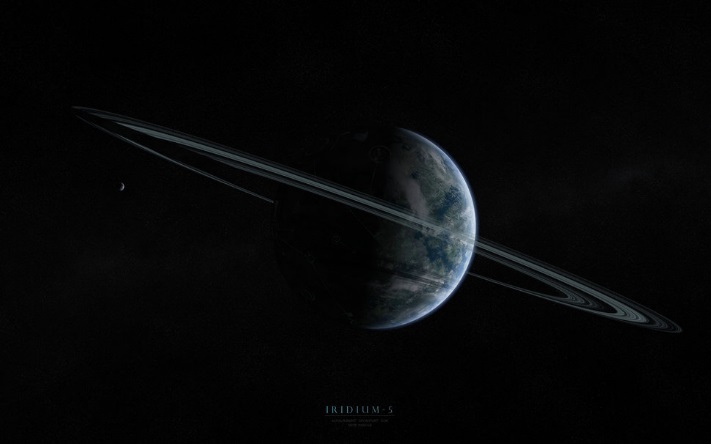 请输入你的标题
ADD YOUR TITLE PLEASE
Don't aim for success if you want it; just do what you love and believe in, and it will come naturally.
THANK YOU
Don't aim for success if you want it; just do what you love and believe in, and it will come naturally.
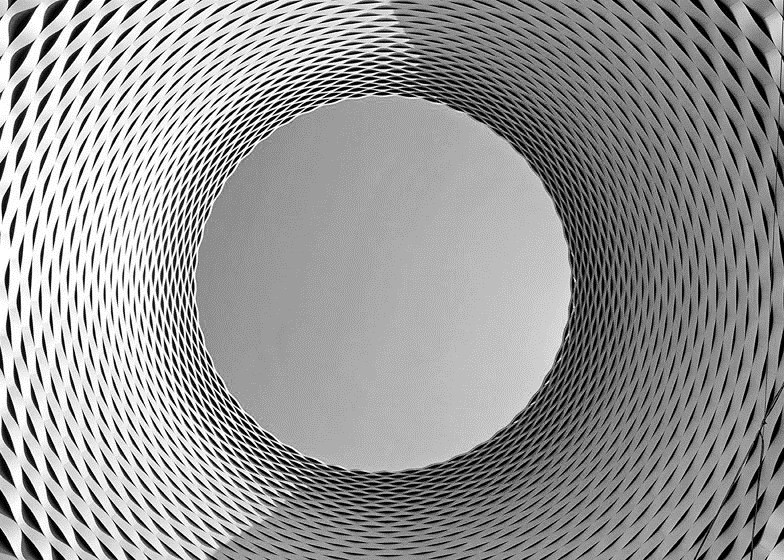 2021